Cultural Identity in Design :: reason : reflect : respect
Archana Shekara, Illinois State University
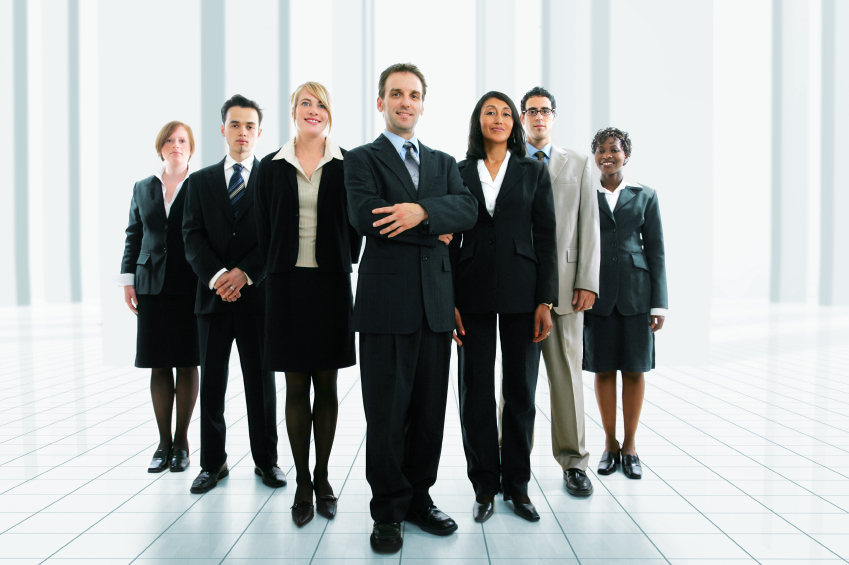 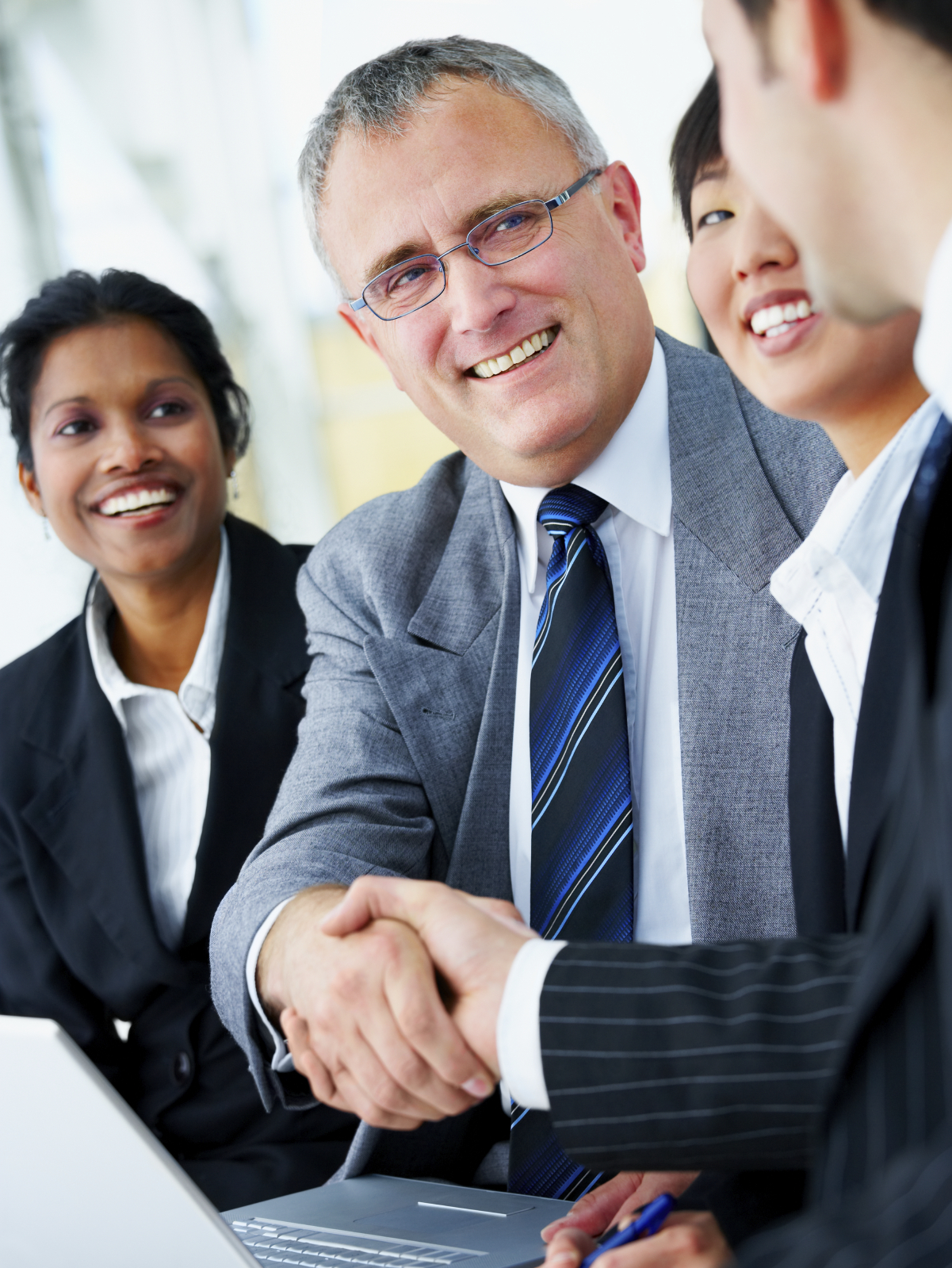 project 1 : cultural identity # object
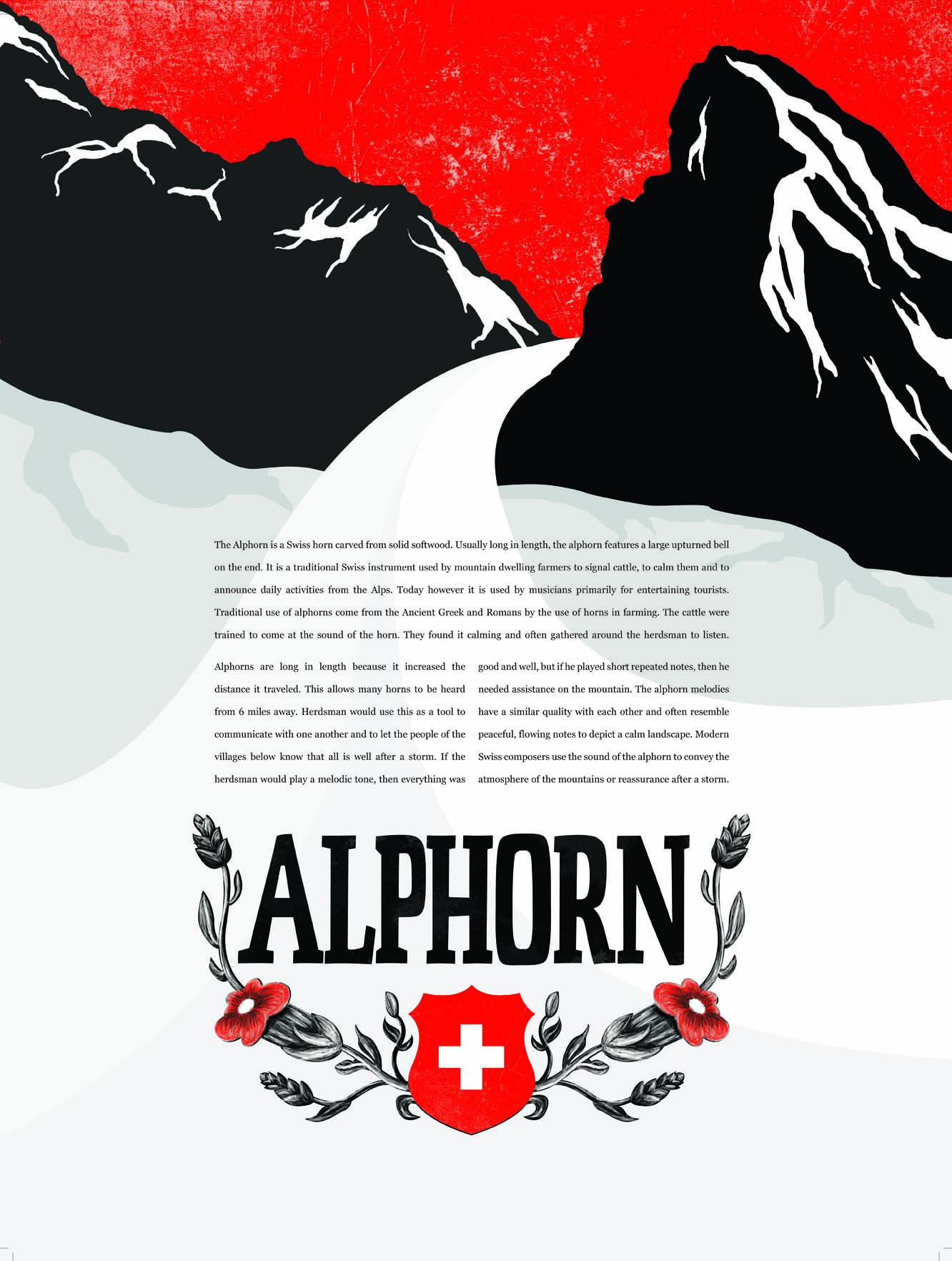 Victor StuberSwitzerland
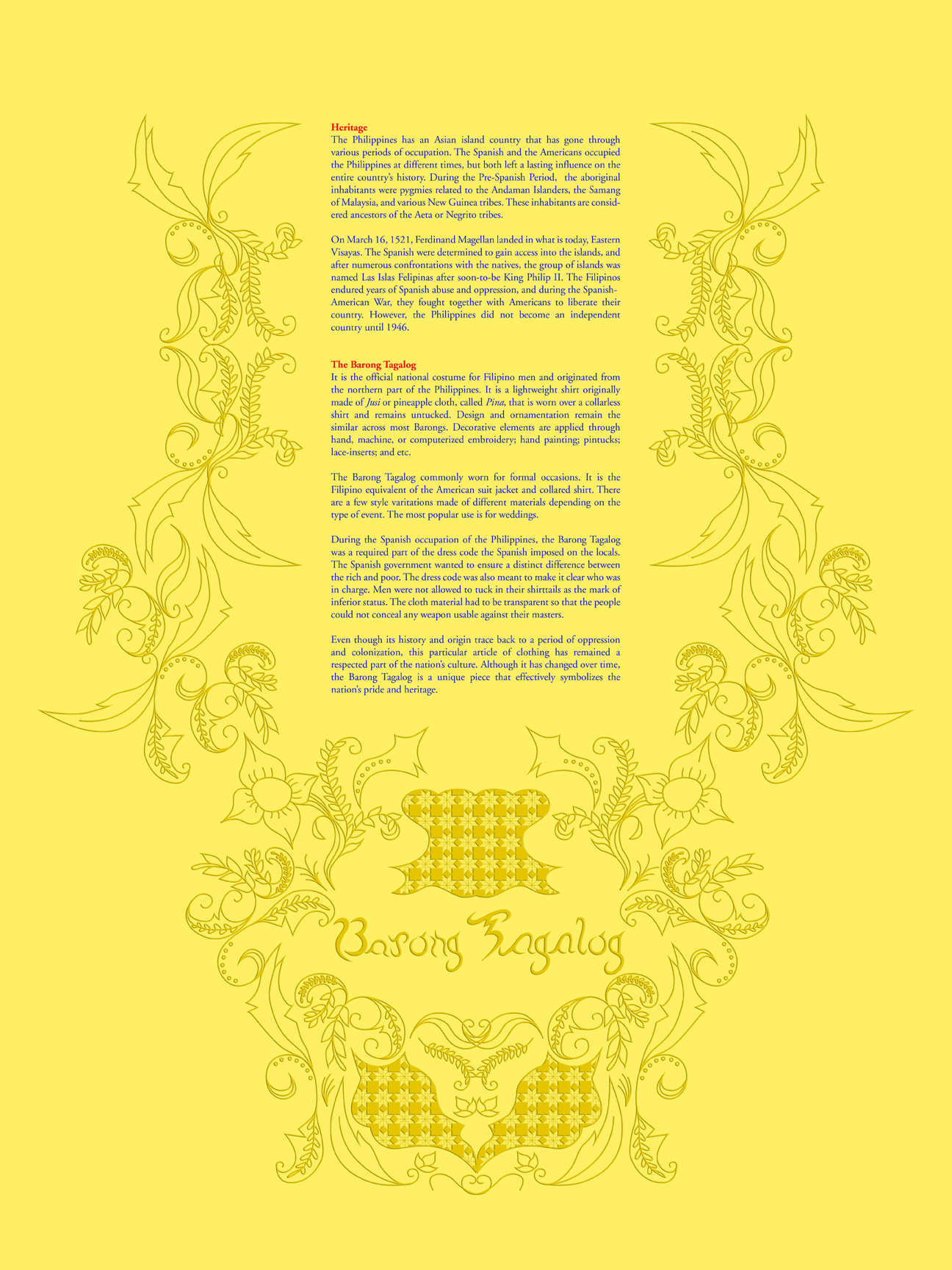 Melanie LecarozPhilippines
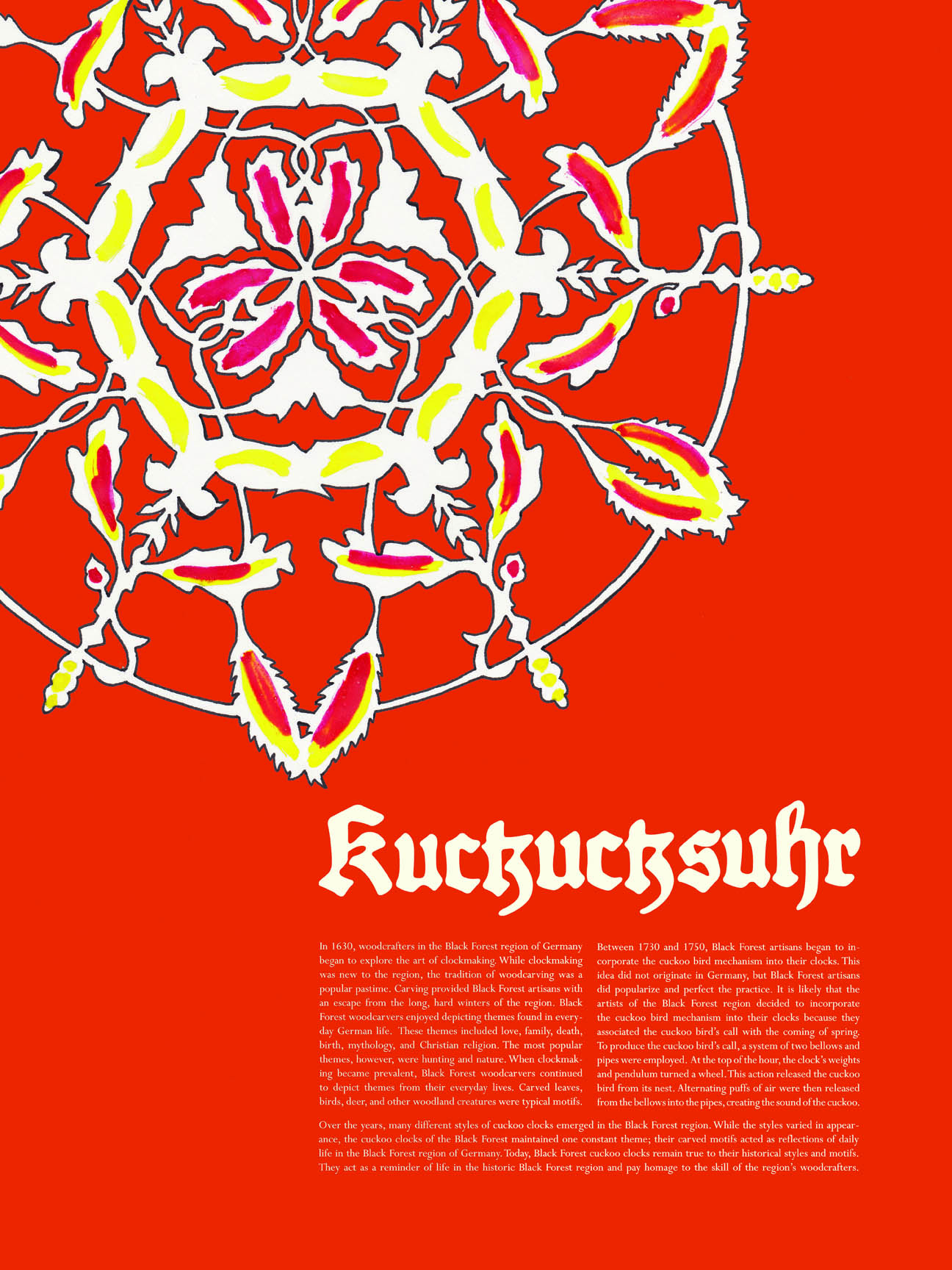 Jessica HannelGermany
White Privilege: Unpacking the Invisible Knapsack :: Peggy McIntosh

DAILY EFFECTS OF WHITE PRIVILEGE
I decided to try to work on myself at least by identifying some of the daily effects of white privilege in my life. I have chosen those conditions that I think in my case attach somewhat more to skin-color privilege than to class, religion, ethnic status, or geographic location, though of course all these other factors are intricately intertwined. As far as I can tell, my African American coworkers, friends, and acquaintances with whom I come into daily or frequent contact in this particular time, place and time of work cannot count on most of these conditions.

I can if I wish arrange to be in the company of people of my race most of the time.
2. I can avoid spending time with people whom I was trained to mistrust and who have learned to mistrust my kind or me.
3. If I should need to move, I can be pretty sure of renting or purchasing housing in an area which I can afford and in which I would want to live.
4. I can be pretty sure that my neighbors in such a location will be neutral or pleasant to me.
5. I can go shopping alone most of the time, pretty well assured that I will not be followed or harassed.
6. I can turn on the television or open to the front page of the paper and see people of my race widely represented.
7. When I am told about our national heritage or about “civilization,” I am shown that people of my color made it what it is.
8. I can be sure that my children will be given curricular materials that testify to the existence of their race.
9. If I want to, I can be pretty sure of finding a publisher for this piece on white privilege.
10. I can be pretty sure of having my voice heard in a group in which I am the only member of my race.
11. I can be casual about whether or not to listen to another person’s voice in a group in which s/he is the only member of his/her race.
12. I can go into a music shop and count on finding the music of my race represented, into a supermarket and find the staple foods which fit with my cultural traditions, into a hairdresser’s shop and find someone who can cut my hair.
13. Whether I use checks, credit cards or cash, I can count on my skin color not to work against the appearance of financial reliability.
14. I can arrange to protect my children most of the time from people who might not like them.
15. I do not have to educate my children to be aware of systemic racism for their own daily physical protection.
16. I can be pretty sure that my children’s teachers and employers will tolerate them if they fit school and workplace norms; my chief worries about them do not
concern others’ attitudes toward their race.
17. I can talk with my mouth full and not have people put this down to my color.
18. I can swear, or dress in second hand clothes, or not letters, without having people attribute these choices to the bad morals, the poverty or the illiteracy of
my race.
19. I can answer and speak in public to a powerful male group without putting my race on trial.
20. I can do well in a challenging situation without being called a credit to my race.
21. I am never asked to speak for all the people of my racial group.
22. I can remain oblivious of the language and customs of persons of color who constitute the world’s majority without feeling in my culture any penalty for such oblivion.
23. I can criticize our government and talk about how much I fear its policies and behavior without being seen as a cultural outsider.
24. I can be pretty sure that if I ask to talk to the “person in charge”, I will be facing a person of my race.

Peggy McIntosh is associate director of the Wellesley Collage Center for Research on Women.
project 2 : cultural identity # citizen designer
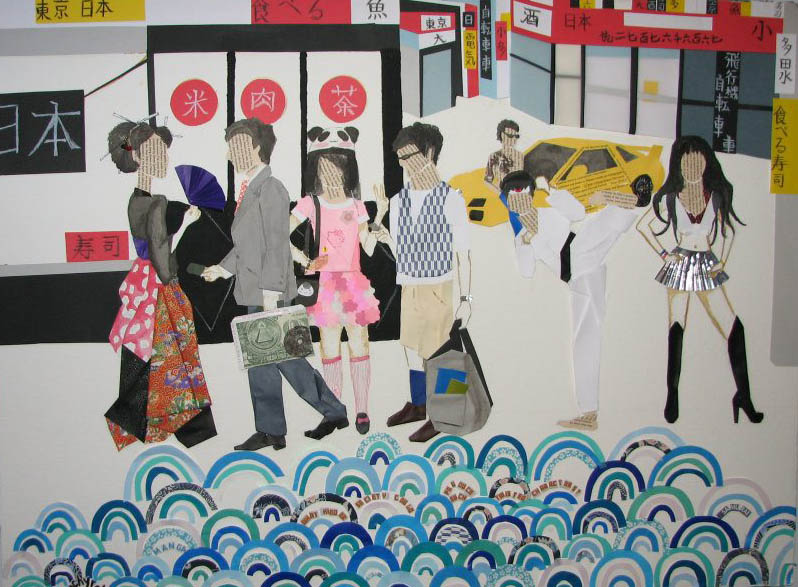 Akiko SlaughterJapan
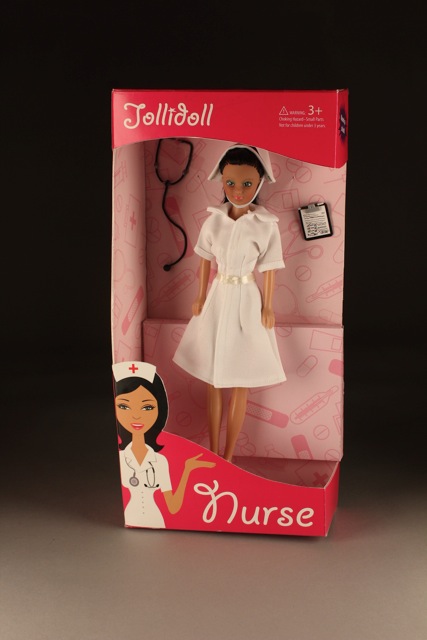 Melanie LecarozPhilippines
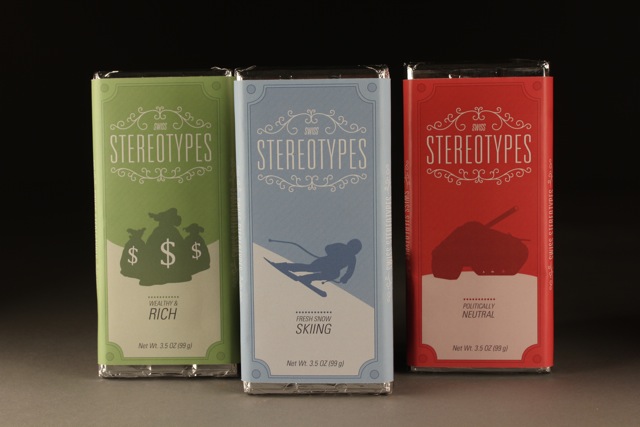 Victor StuberSwitzerland
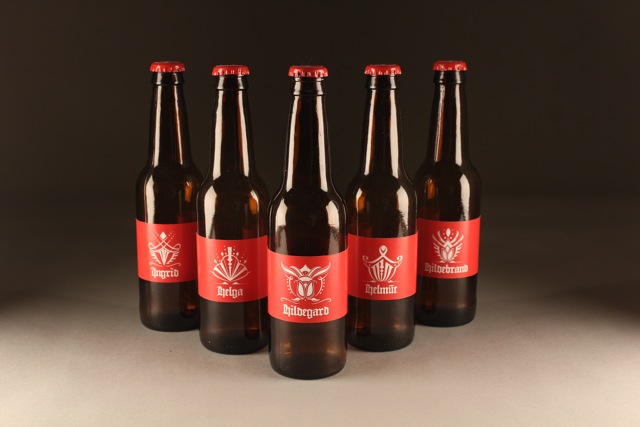 Jessica HannelGermany
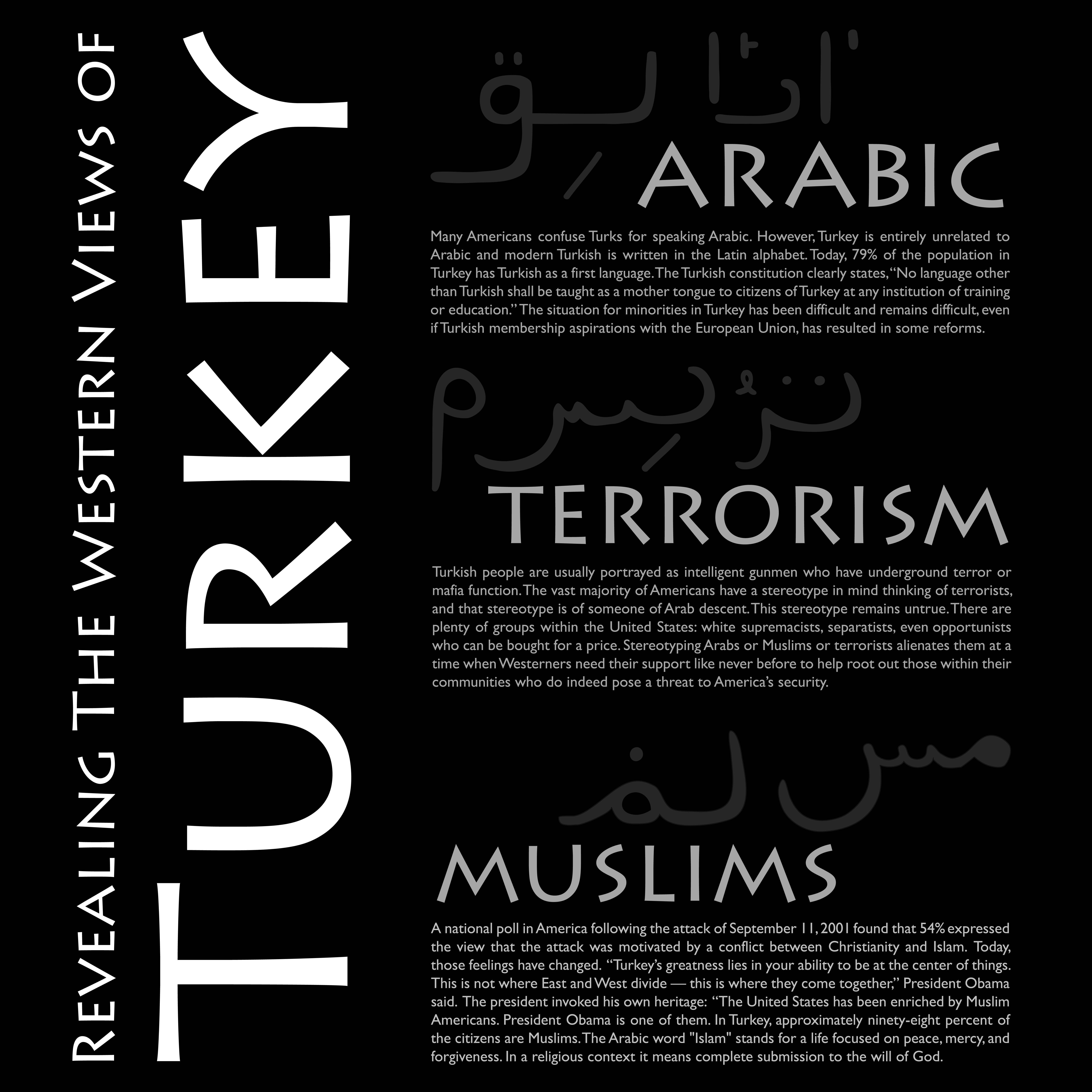 Melissa CurtinTurkey
Thank you

Archana Shekara
Assistant Professor of Graphic Design
School of Art
ashekar@ilstu.edu